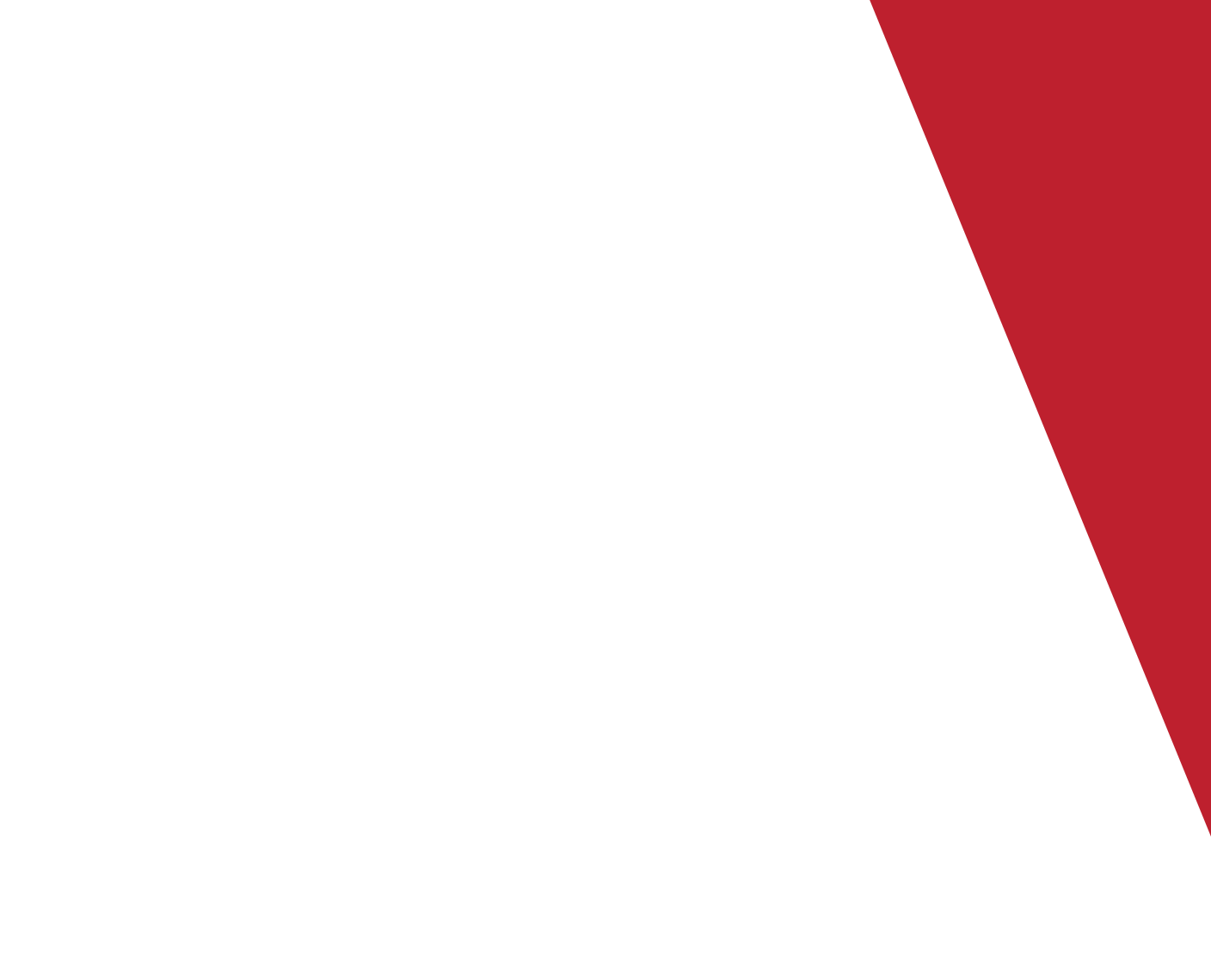 Good morning, Aeries!
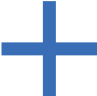 Transcript Processes
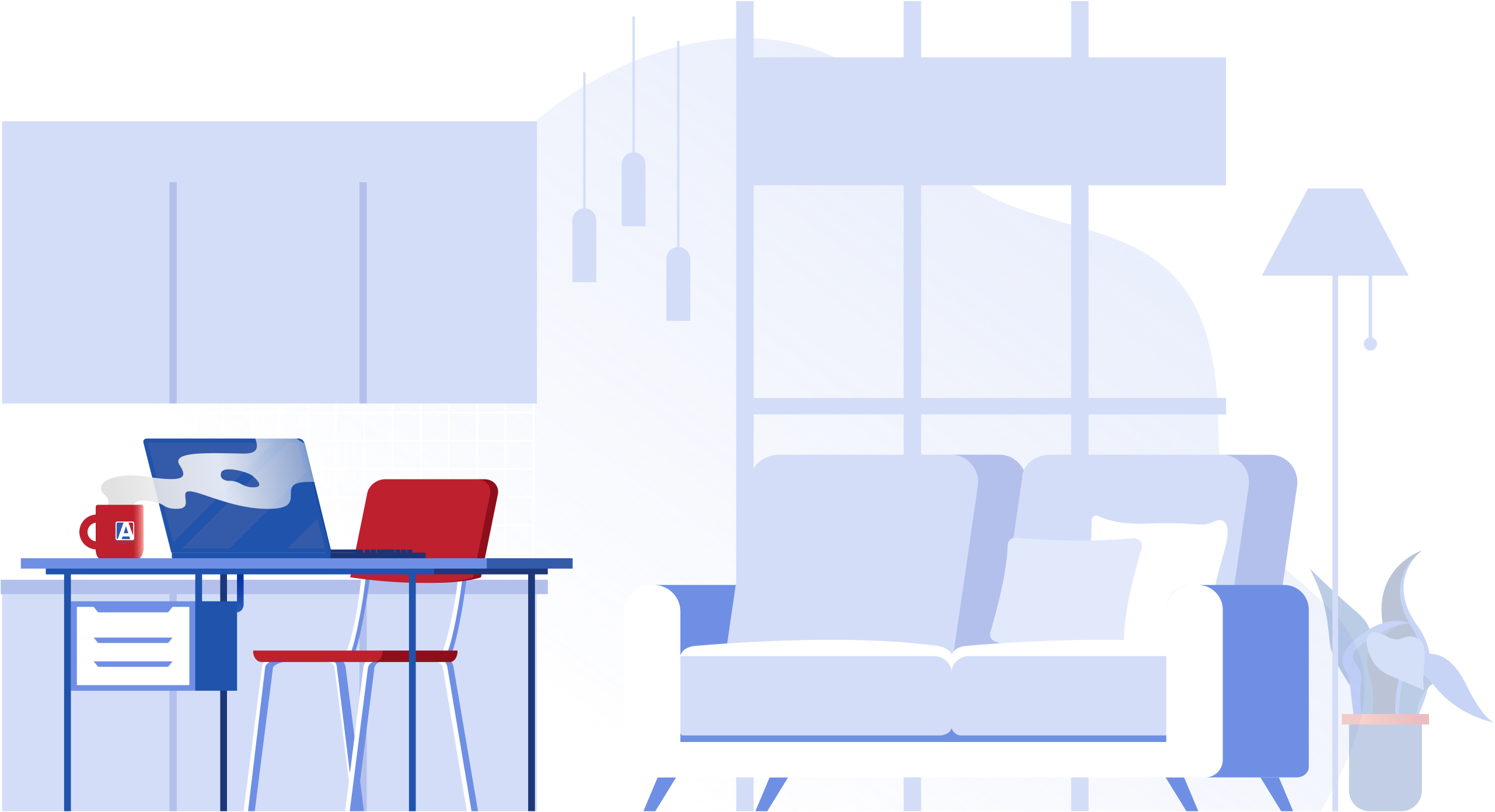 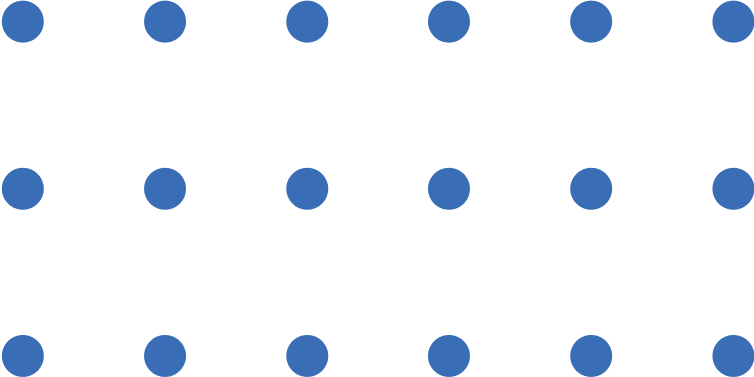 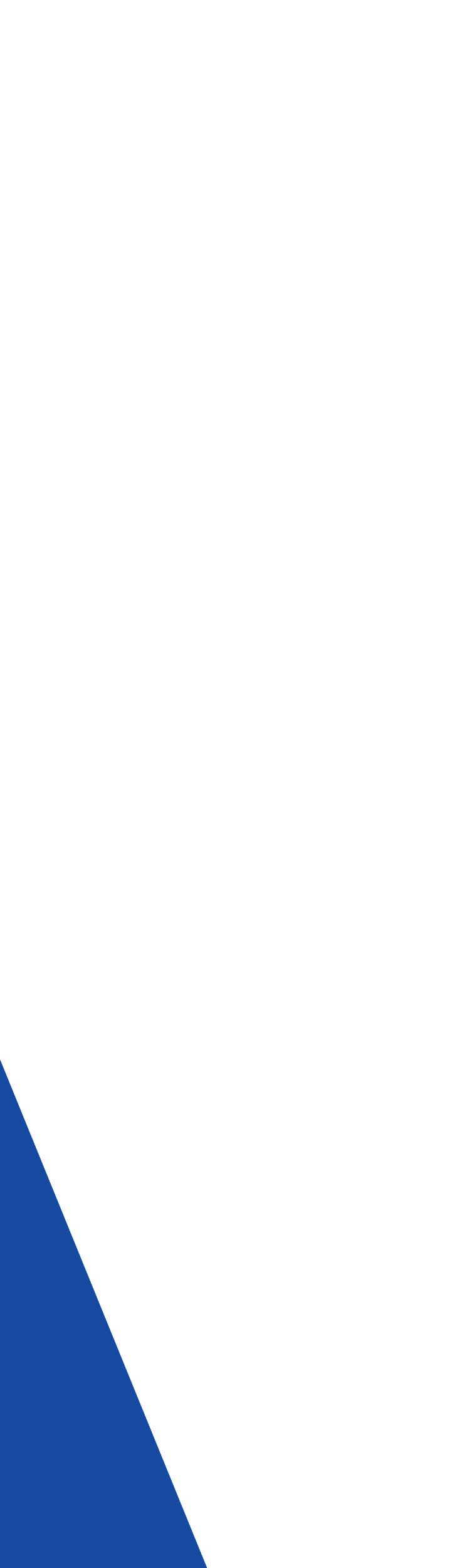 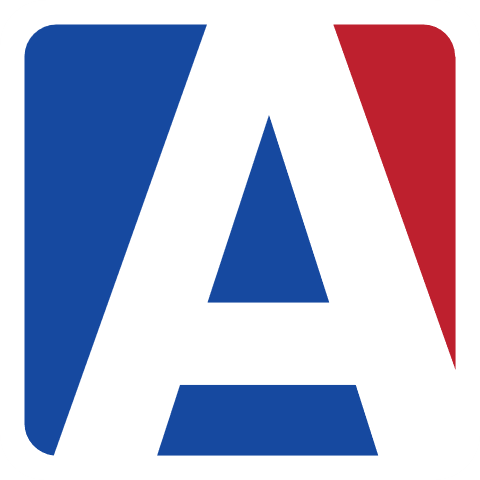 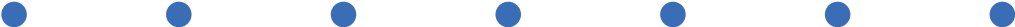 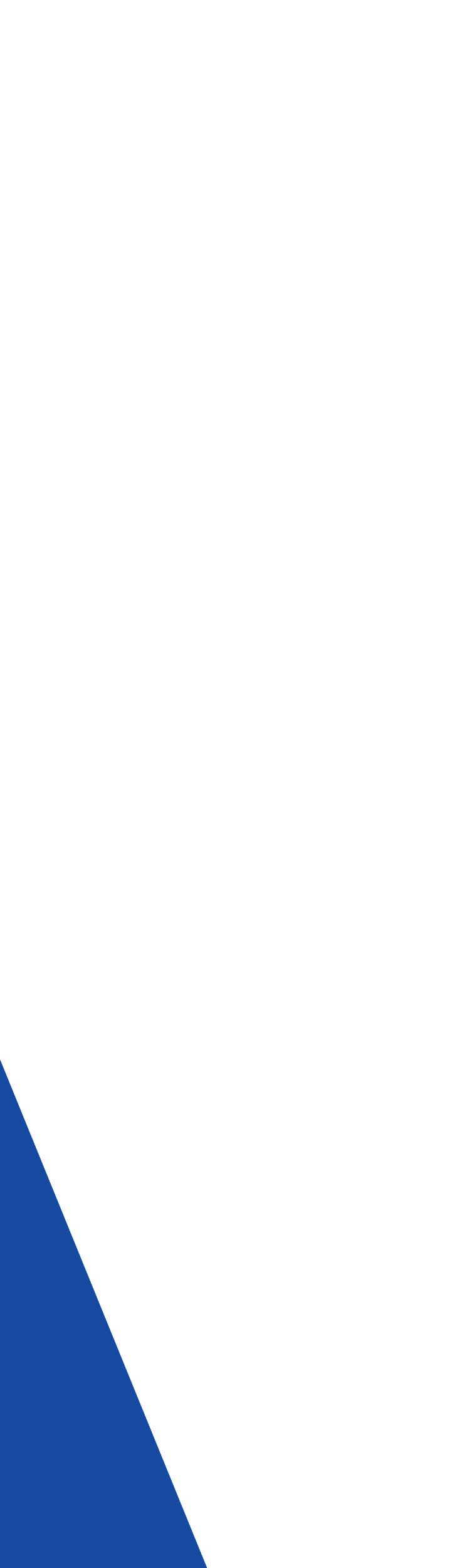 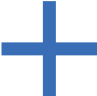 Speaking today:
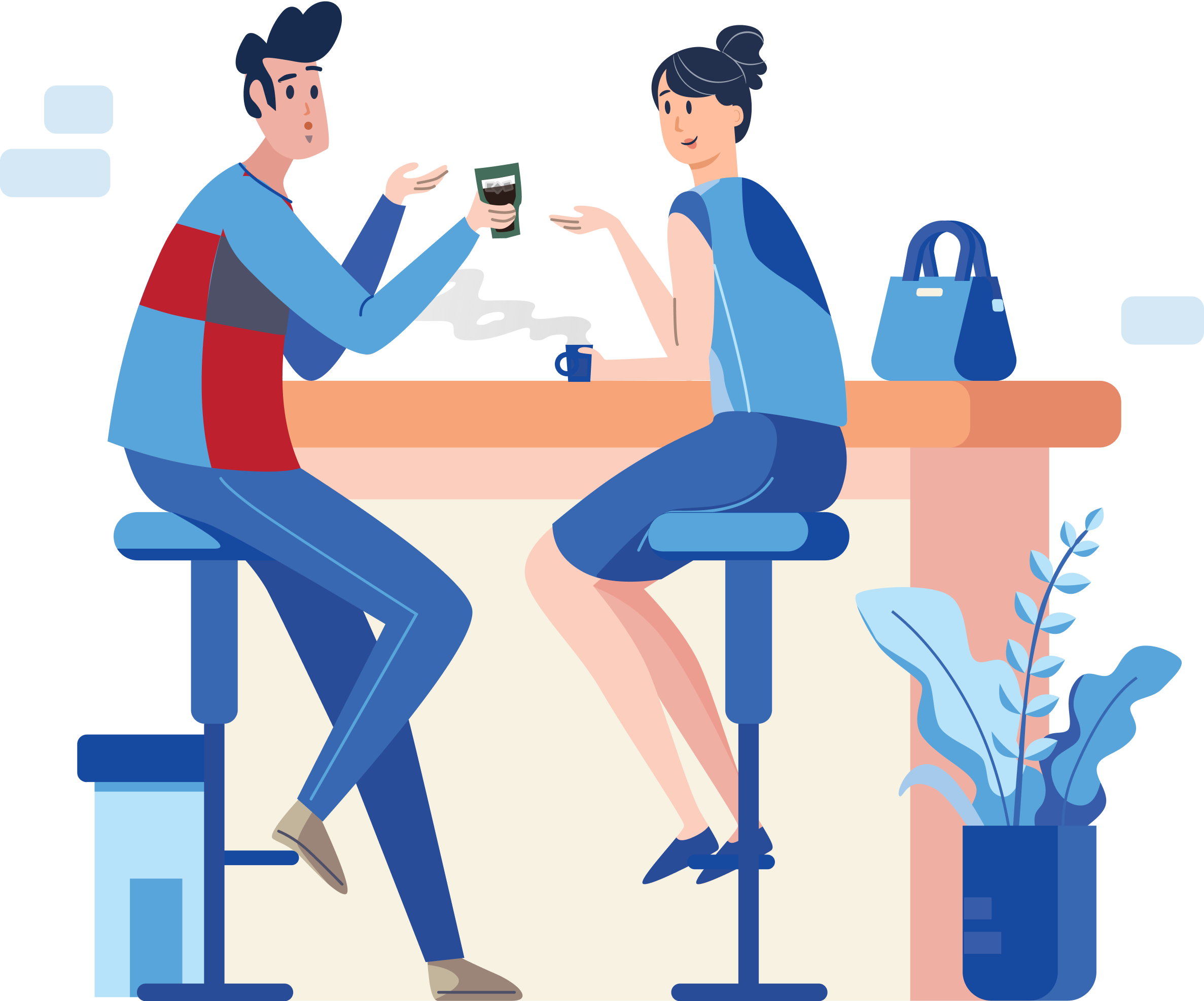 LEENI MITCHELL|  TRAINER
LEENI@AERIES.COM
MODERATOR  | Sandy Madrid
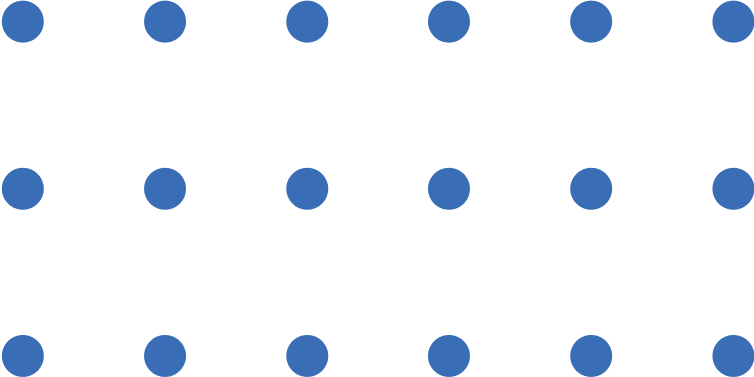 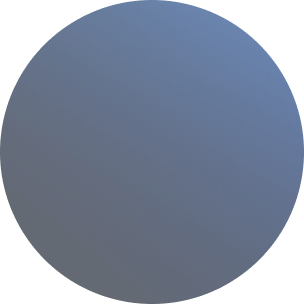 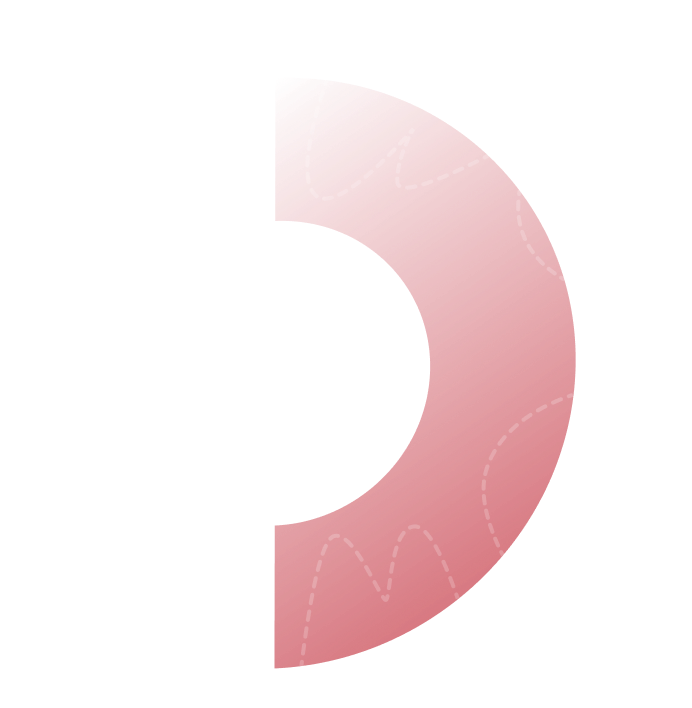 Transcript Processes
Printing Transcripts for Students

Printing Transcripts to Colleges

Copying Grades to HIS and Recomputing GPA’s

Mass Update Graduation Status
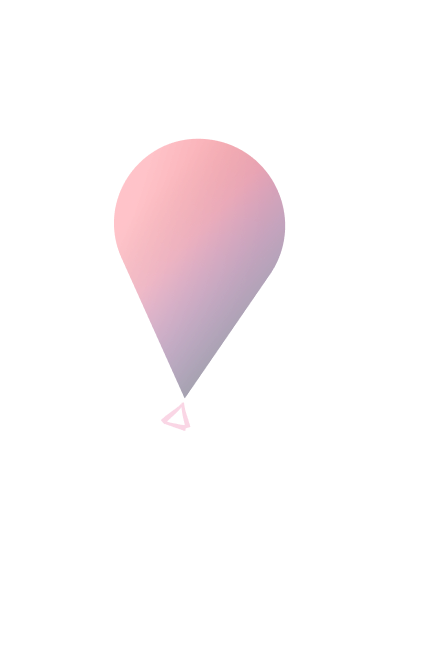 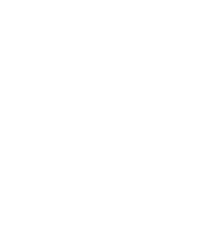 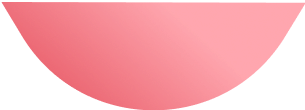 Transcript Processes
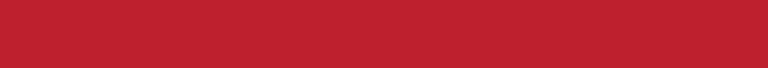 Transcript Processes
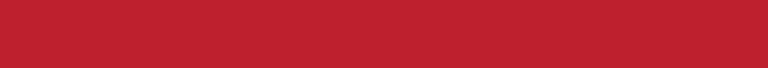 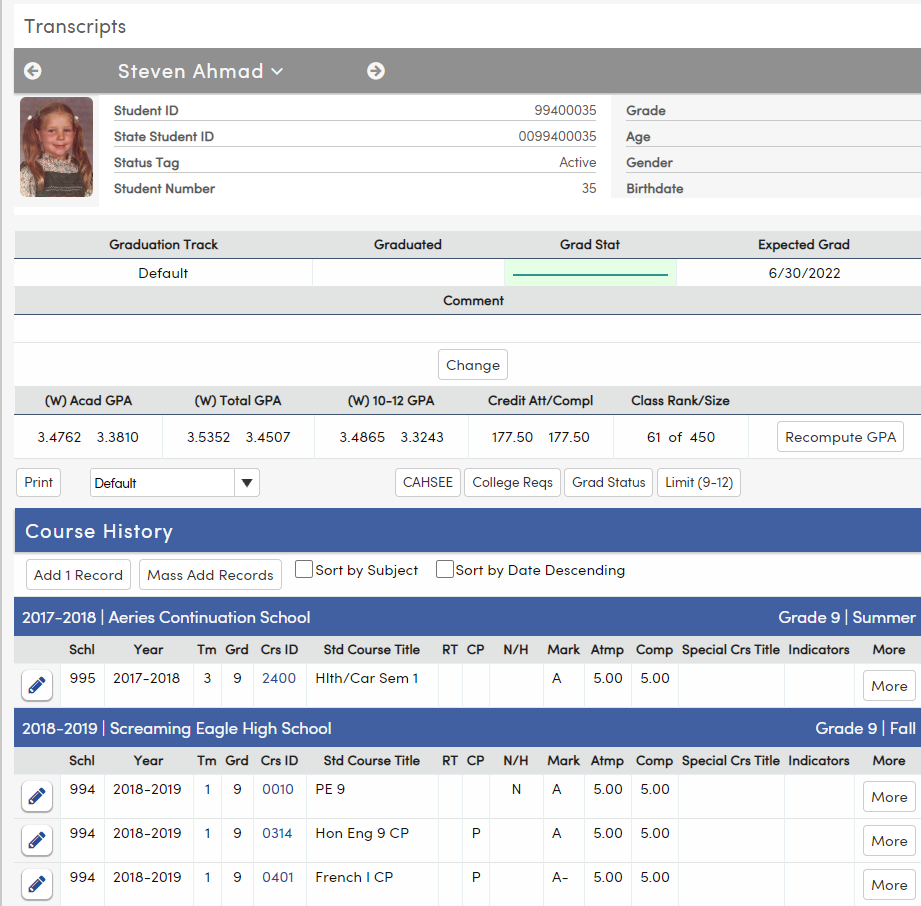 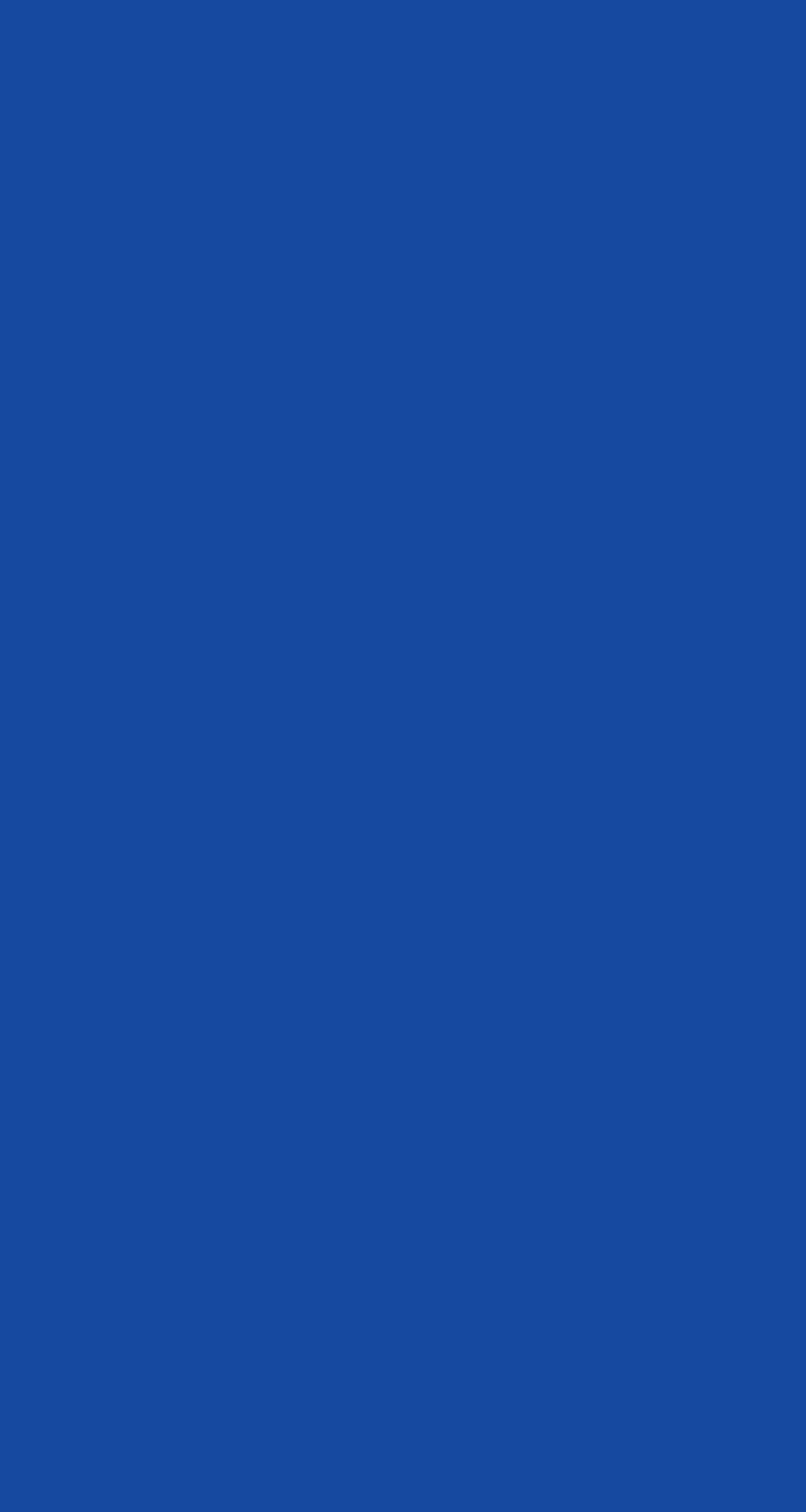 Printing a Transcript for one student
Access the student’s transcript page
Locate the Transcript Definition Selection Dropdown
Choose the desired Definition
Click the Print button
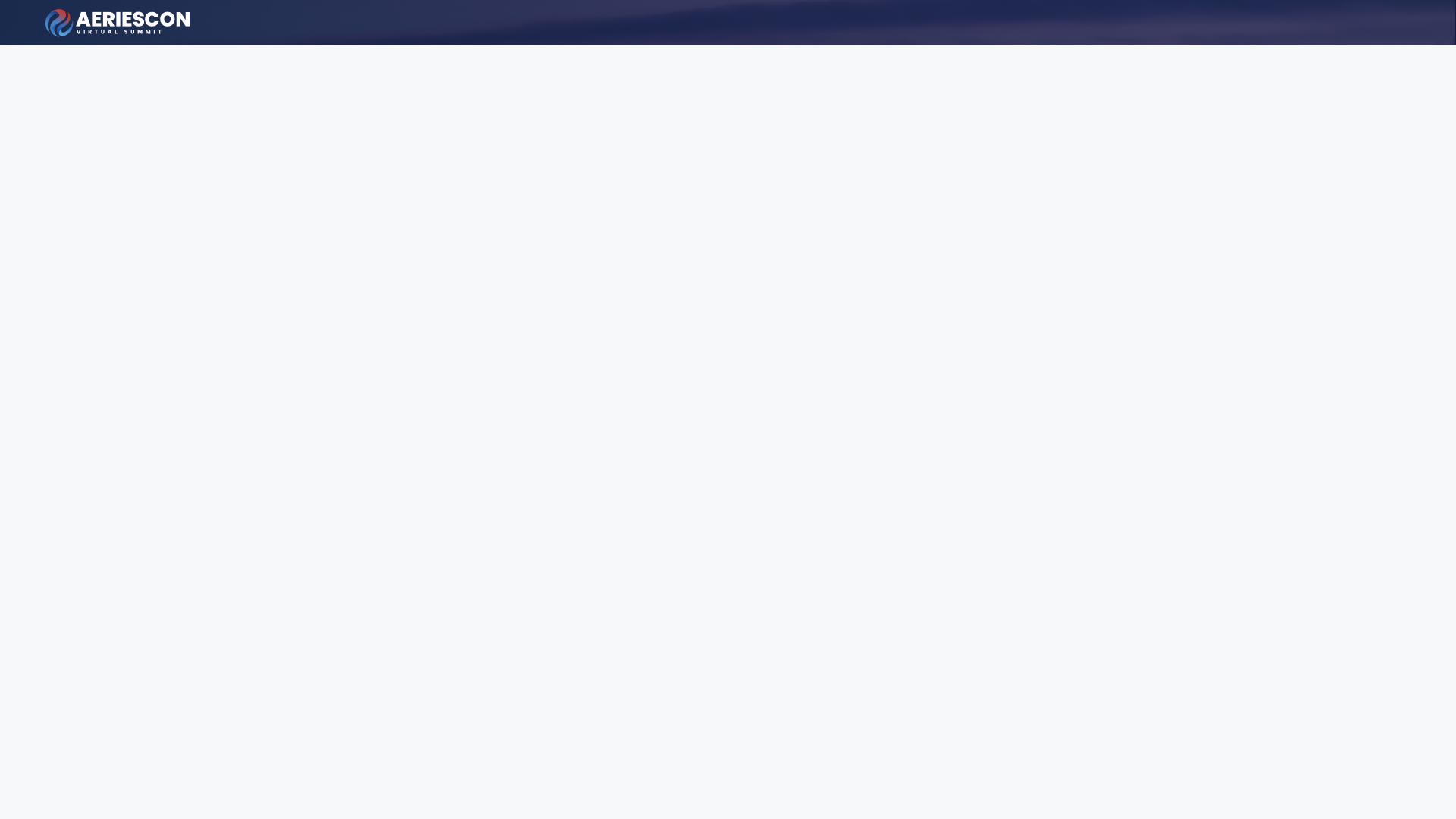 Intro to Transcripts
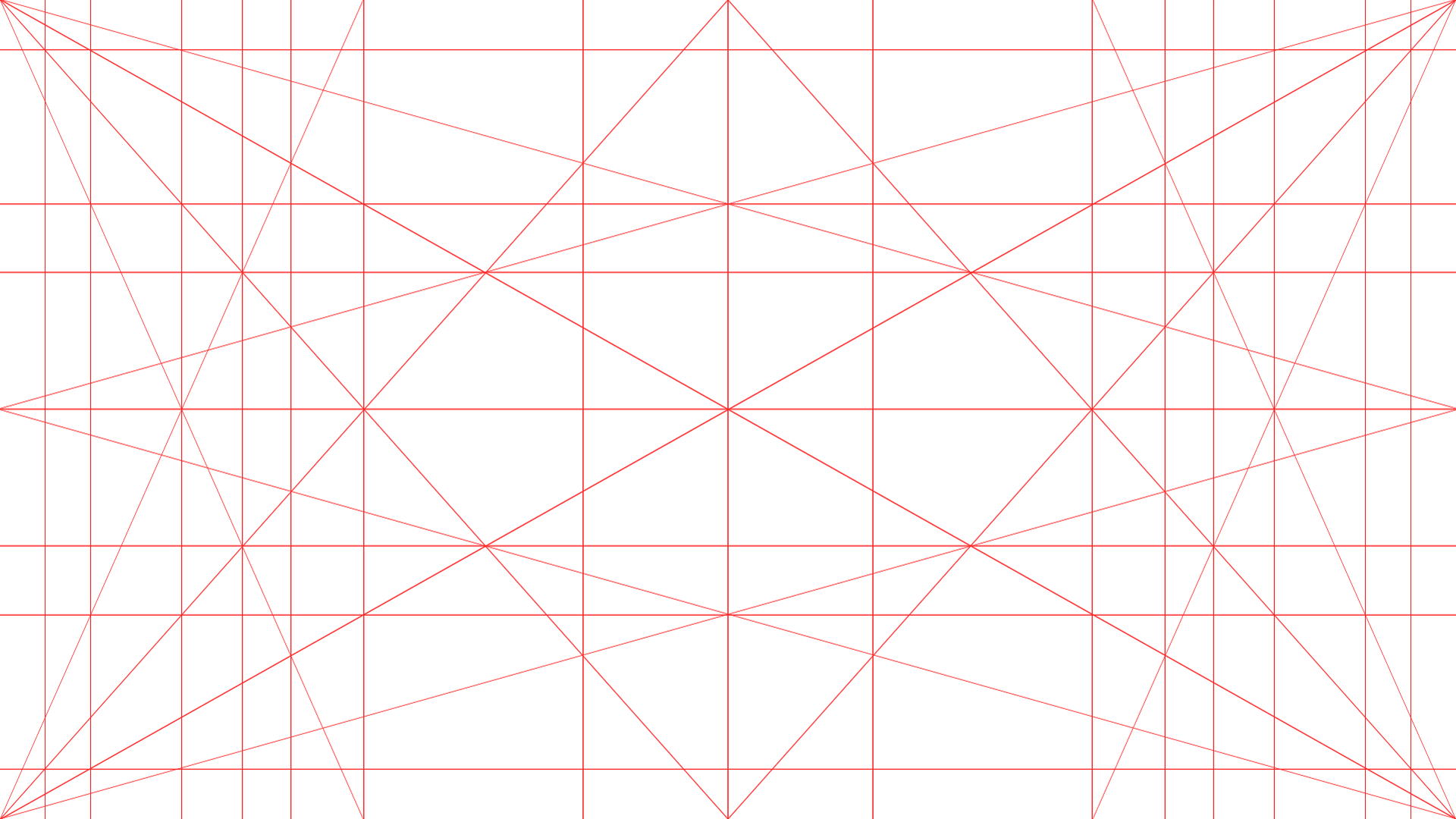 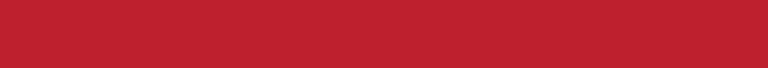 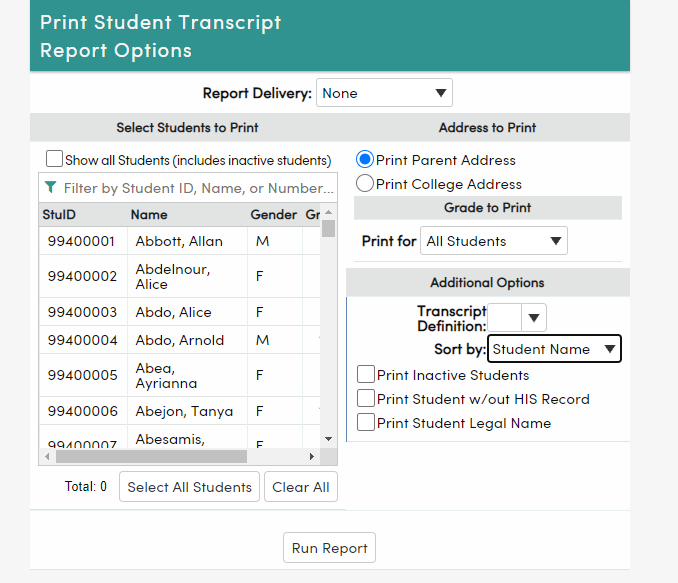 Printing Transcripts for Many Students
Use Student Transcript Report

Select one student or many

Can address to Parent or College

Can select whole grade levels

Ability to sort by name, counselor, teacher
Can choose a period and date 
Can limit to a specific section
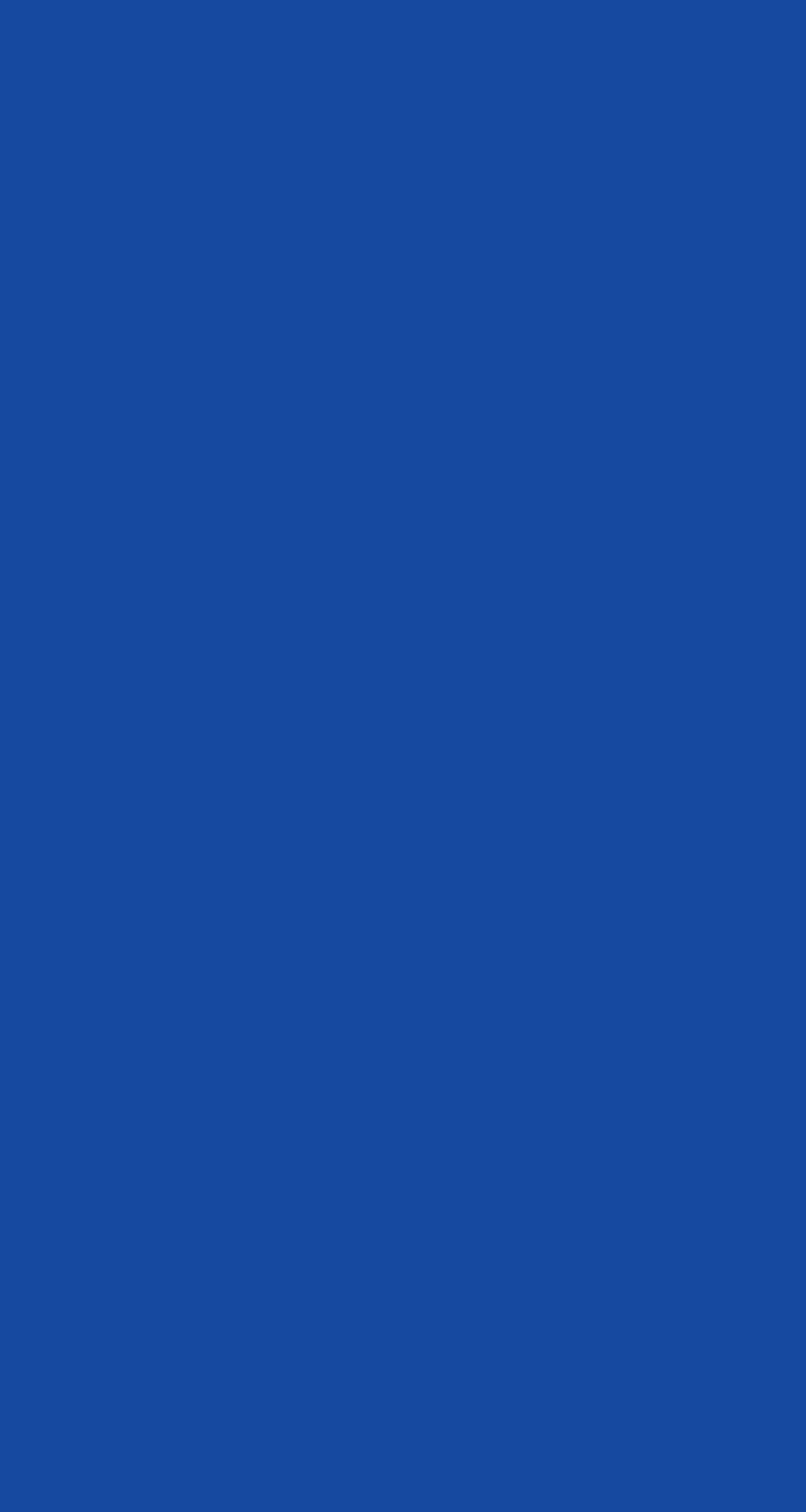 Printing a Transcript for many students
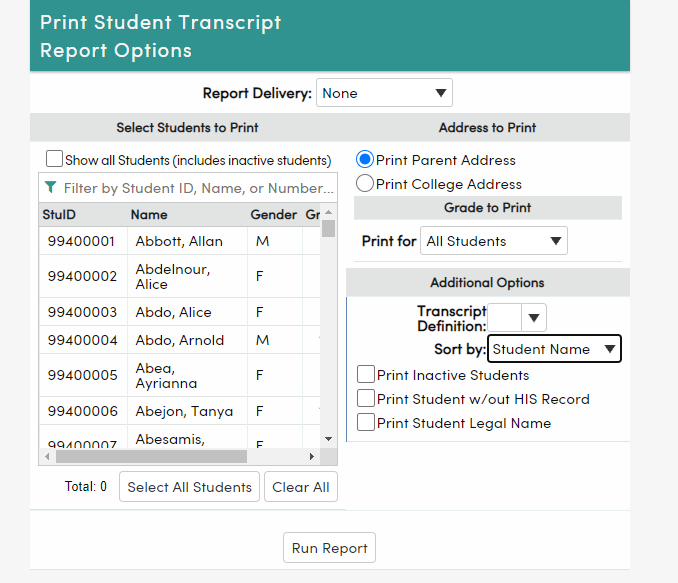 Access the Student Transcript Report page
Select Students from the List
Ability to filter
May Select groups of students from the Grade to Print Dropdown 
Select the desired Transcript 	Definition from the Dropdown
Select other options if needed
Select Run Report
Printing Transcripts to Colleges
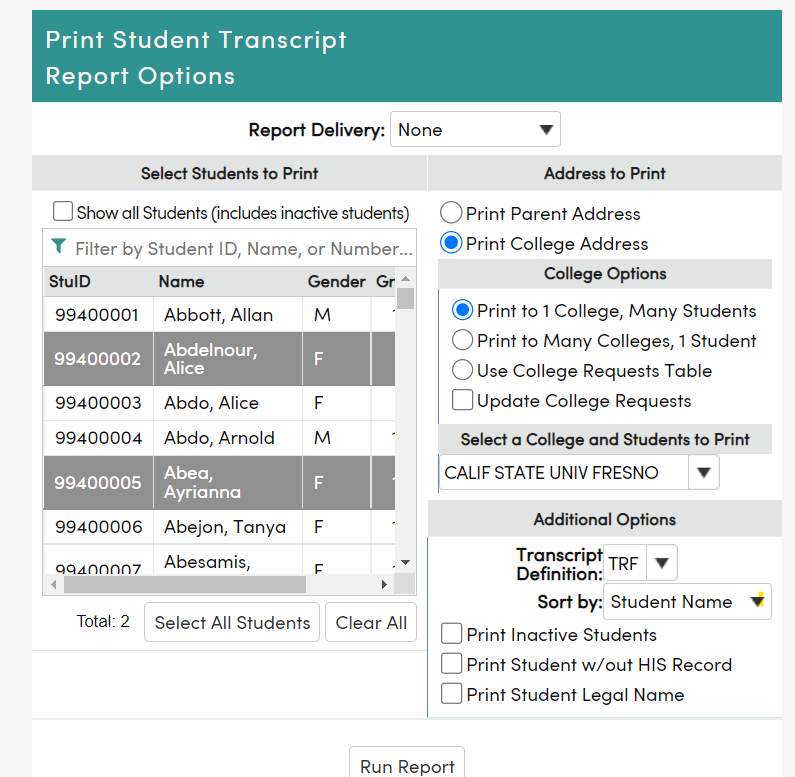 Access the Student Transcript Report page
Select Students from the List
Ability to filter
Select Print College Address
Select College Options
Select the college(s)
Select the desired Transcript 	Definition from the Dropdown
Select other options if needed
Select Run Report
College Requests Page
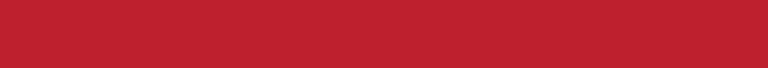 The College Requests page shows the log of Student Transcripts printed to Colleges or set up to be sent to Colleges. The information is stored in the CRT Table.
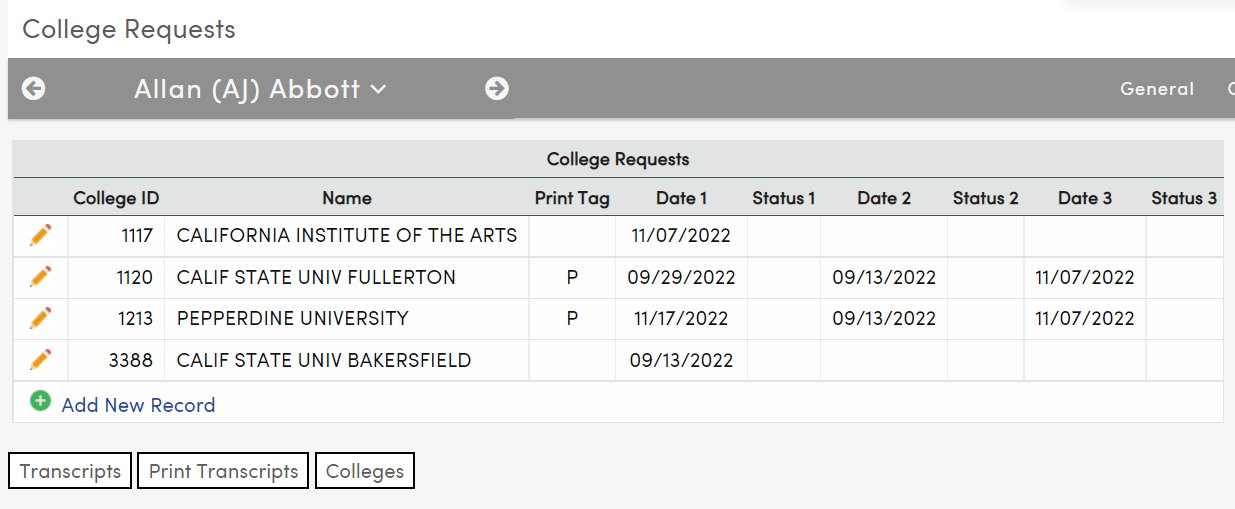 Using the College Requests Page
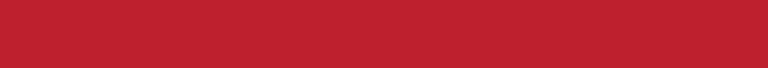 When printing to colleges from the Print Student Transcripts Report and Update College Requests is selected, records will be added to the CRT table with the date the transcript was printed. Colleges must have an entry in the COL table (Colleges) to use this feature.
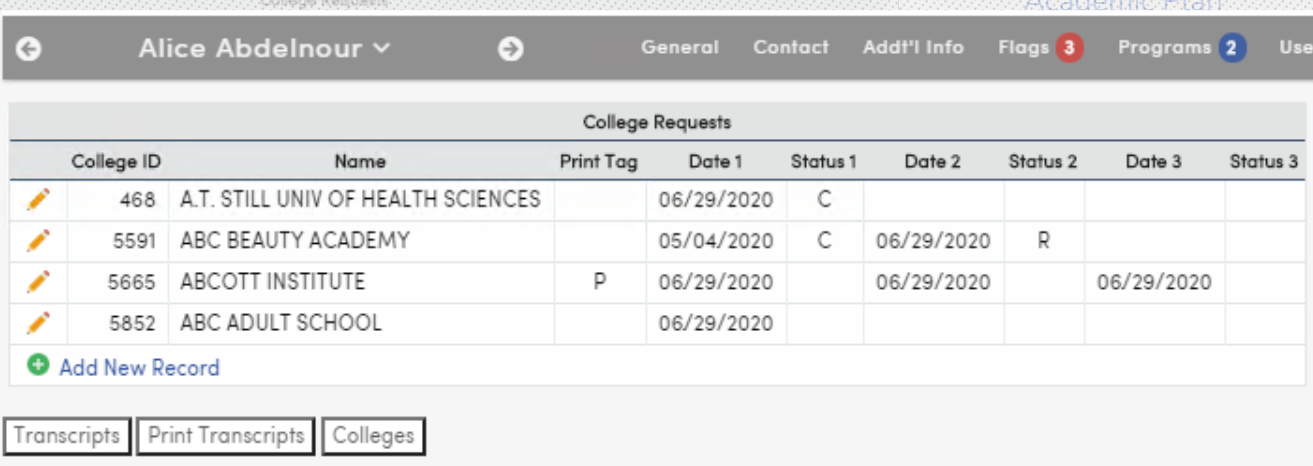 To set up records in CRT for future printing, enter the appropriate college(s) in the student’s CRT record and add a Print Tag of P or X. Then access the Print Students Transcripts page, select Print to Colleges and select the Use College Requests Table Checkbox.
Status tags  - C = College Requested   R = Revised/Resent   S = Student Requested
Intro to Transcripts
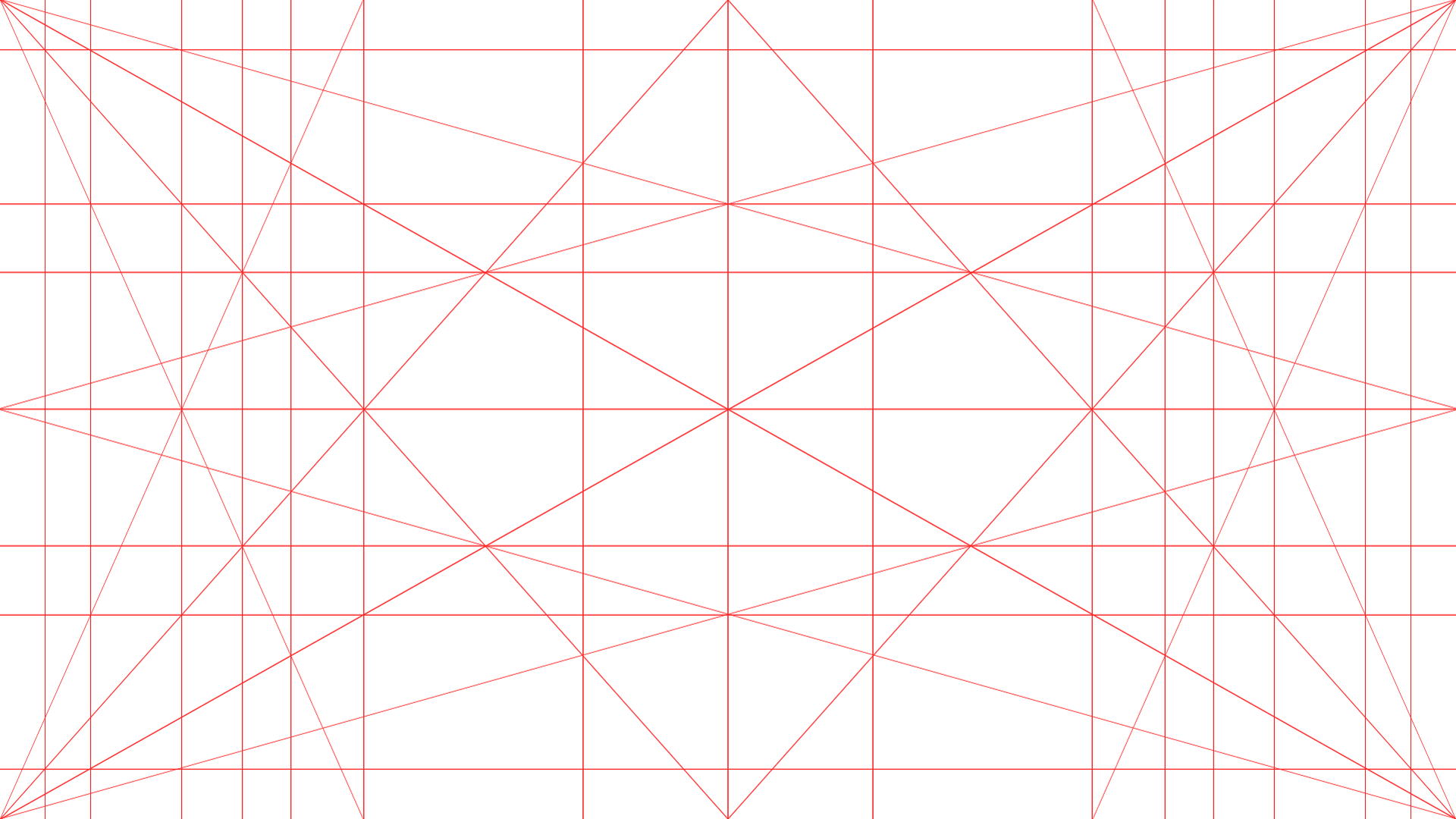 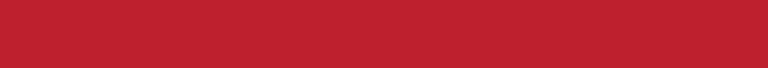 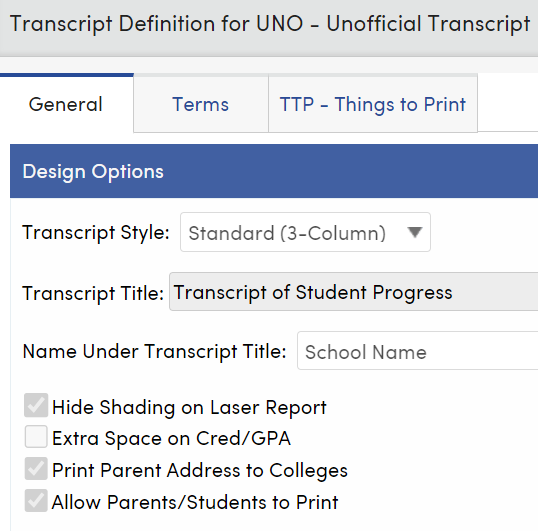 Parent/Student Ability to Print
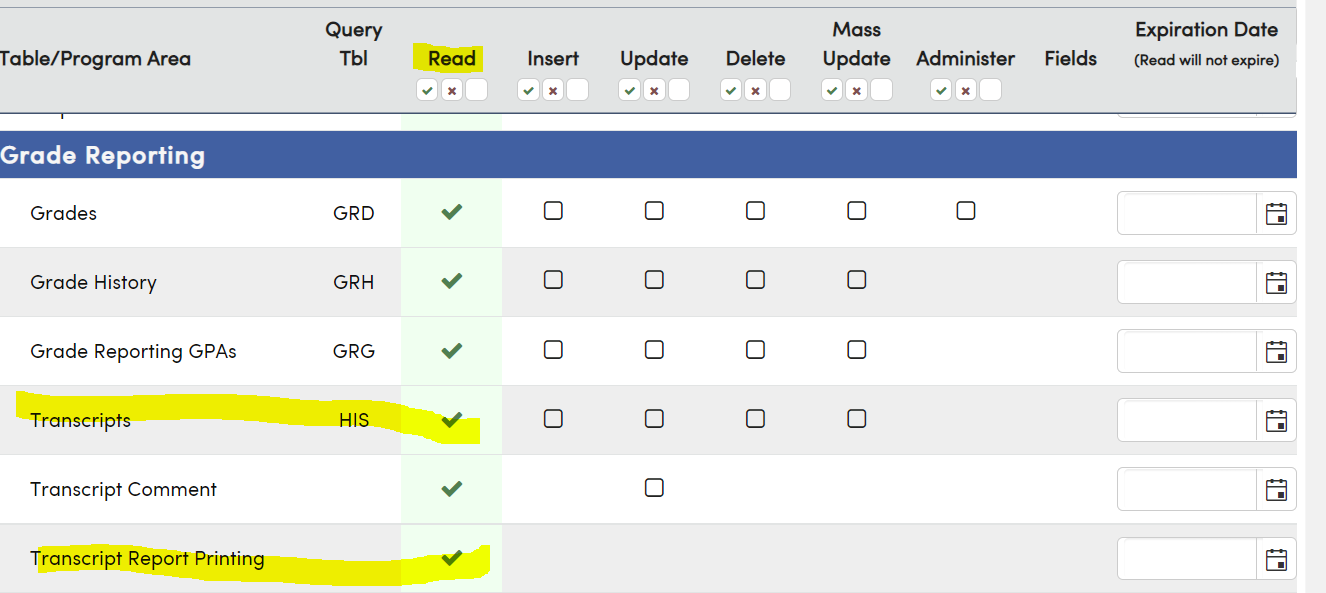 TDF – In the appropriate transcript definition setup, check the box to allow parents/students to print.
Suggestion: Place an Unofficial watermark on that definition in the Images tab.

Security for Parent and/or Student Portal Groups
Need Read Access to Transcripts
Checkbox for Transcript Printing
Copy Grades to Transcripts (HIS)
Process

At the end of the appropriate grading period, verify all grade changes have been entered in GRD
Access the Grade Reporting Dashboard – F - Transcripts –Copy Grades to Transcripts
Select the appropriate option for copying all classes or just quarter classes
Select the term and year to be used in HIS
Select the student grade level to update – generally ALL
Select the marking period to be copied
Option to populate School Taken with Home School
Overwrite if HIS records exist checkbox 
Select the Copy Grades to Transcripts button
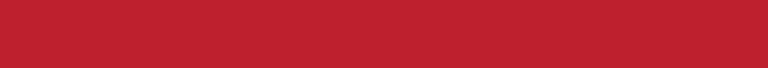 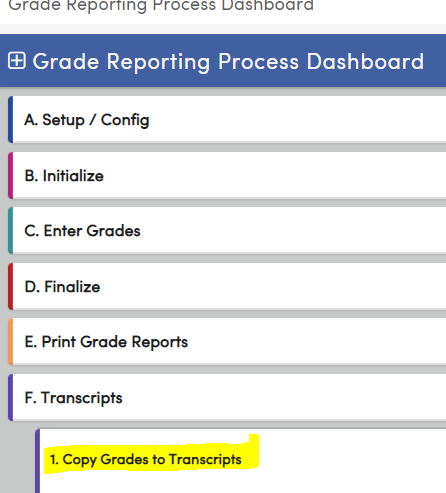 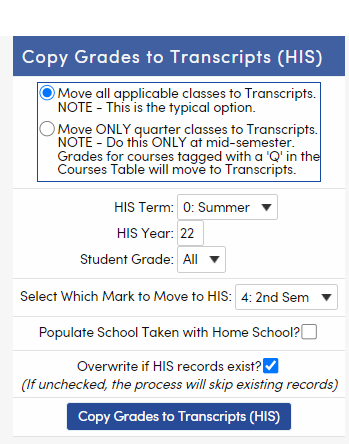 13
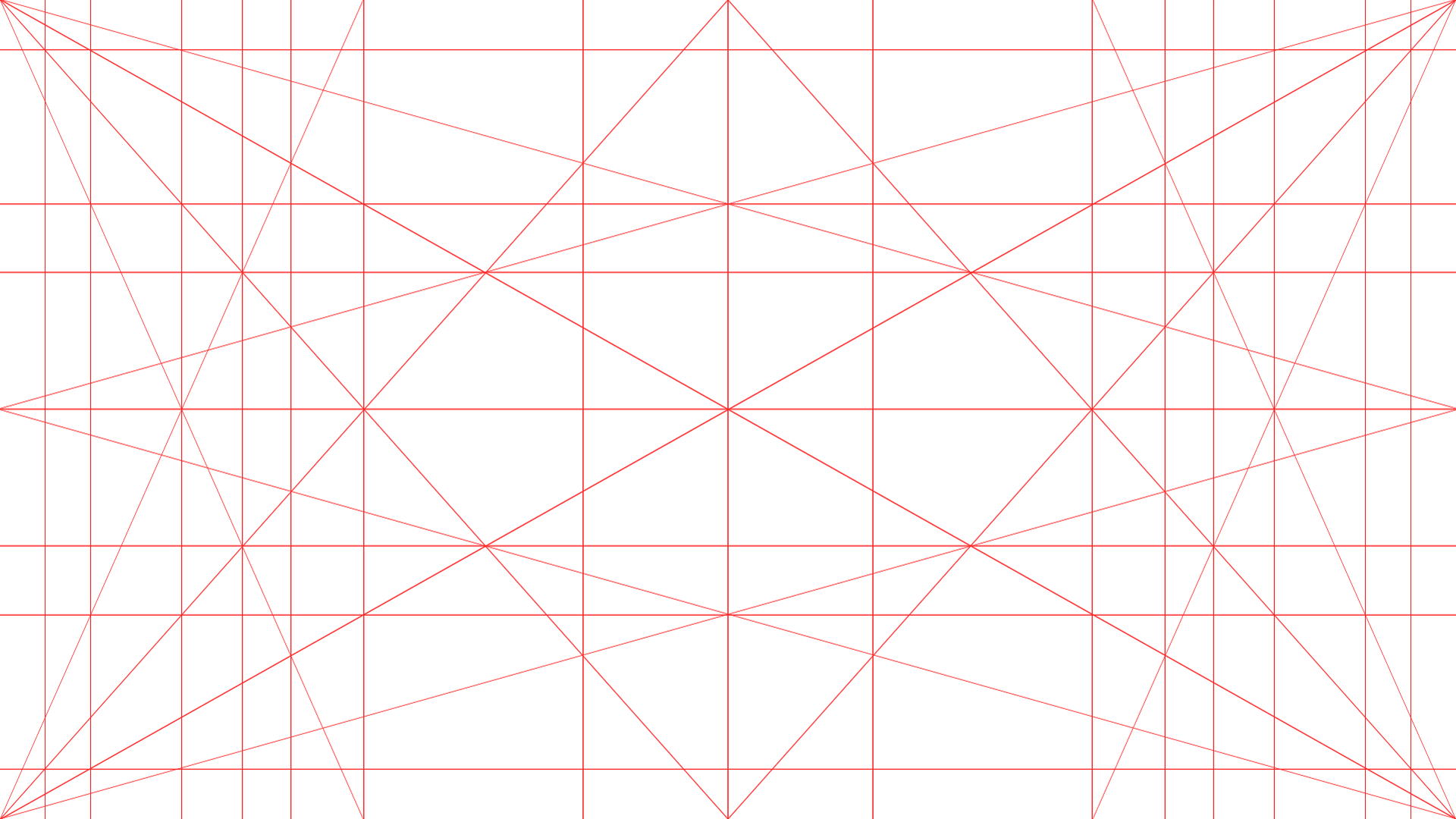 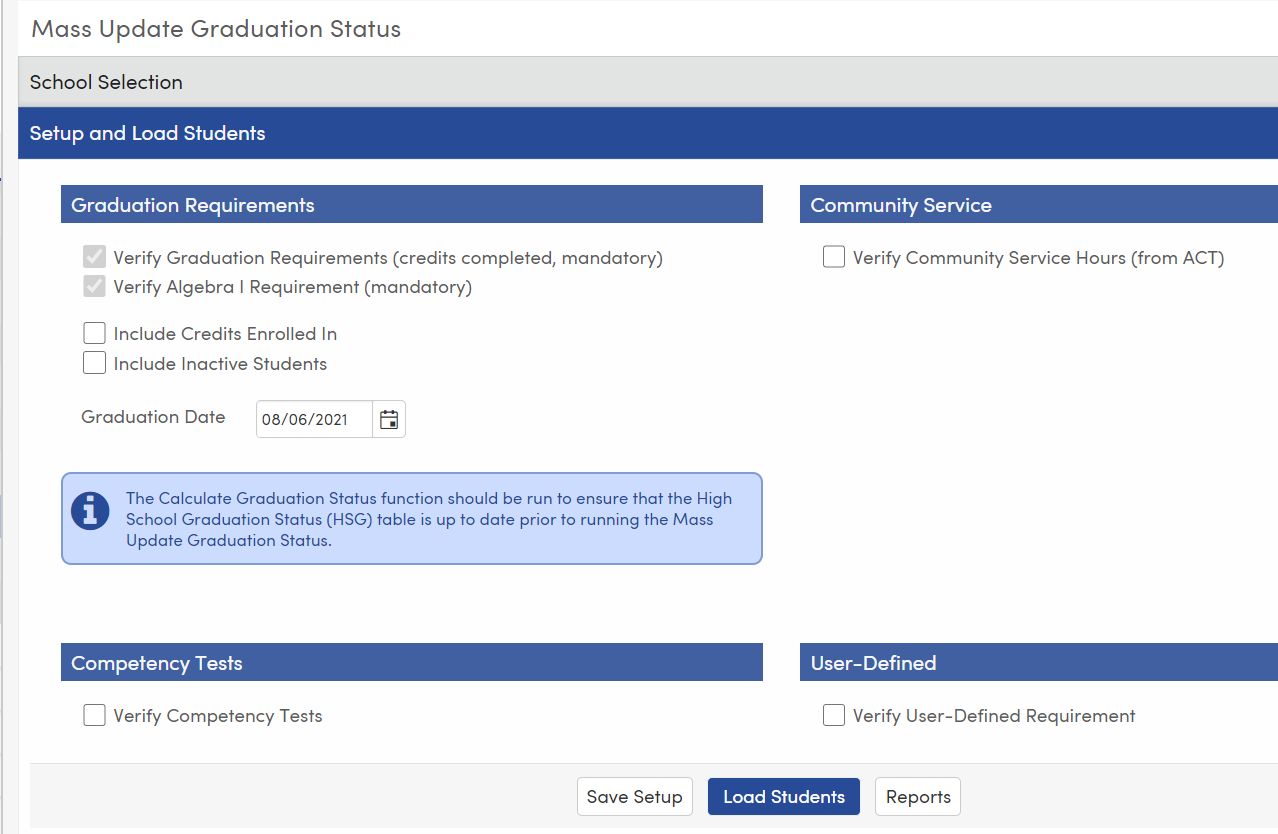 Mass Update Graduation Status
Designed to update students’ graduation status at the end of the year for CALPADS reporting

Can be a tool prior to that to track student progress on multiple requirements

Will track on 4 areas
Graduation Requirements
Will verify Algebra 1 
Can includes credits enrolled
Can include inactive students
Community Service
Can verify  community service hours from ACT
Competency Tests
User Defined Requirement

Process
Set up the form
Load the students
Preview the summary
Preview the students
Reports



=
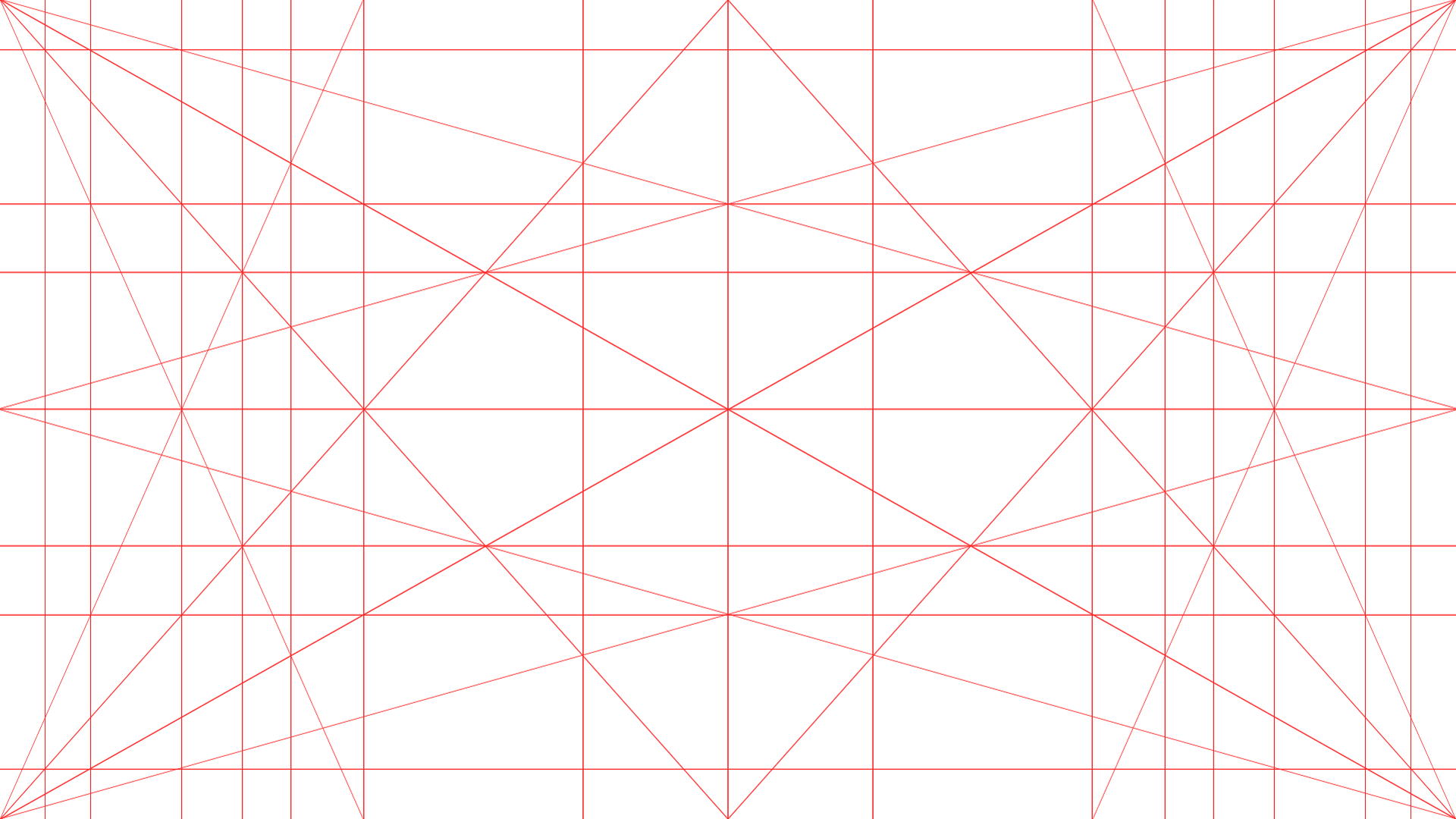 Mass Update Graduation Status - part 2
End of Year reporting to CALPADS

 Can be run at District or School Level

Will honor Skip or Keep to update for selected students
Verify selected options are appropriate
Options saved at the District Level will be saved for all schools selected
When running at the school level, process will only run for the school where user is logged in
Make certain graduation date is populated
If Community Service hours are required, select the appropriate ACT codes and make certain hours needed is populated 
If competency tests are required, verify definitions
If User Defined Requirement is needed, select the appropriate options
Example: Career Pathways completer requirement – CPW.CM = 1
Save the Setup
Load Students
Review Summary
Review the Students and make needed individual changes
Select the appropriate graduation code for each group of students
Print Verification Report
Update STU and ENR



=
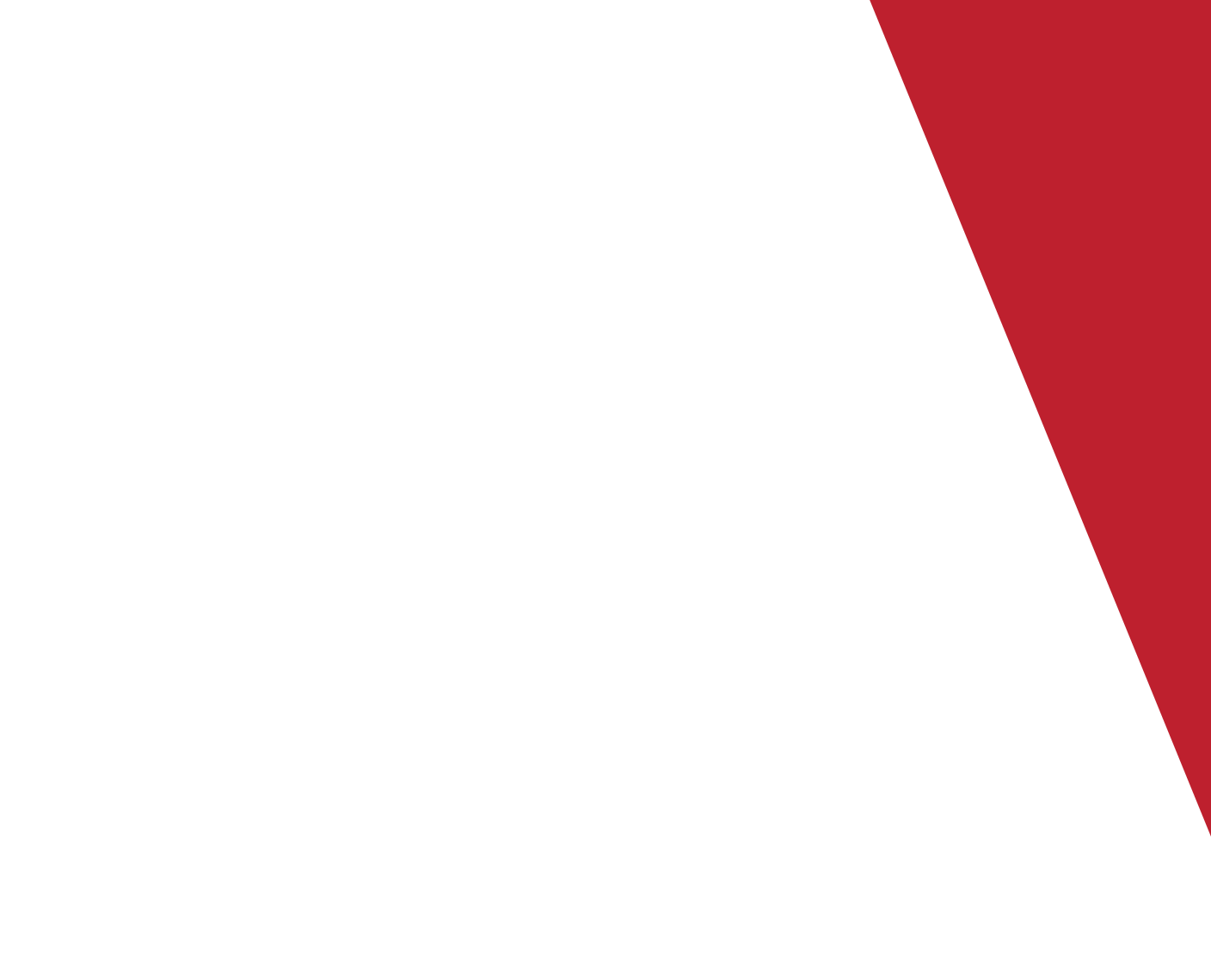 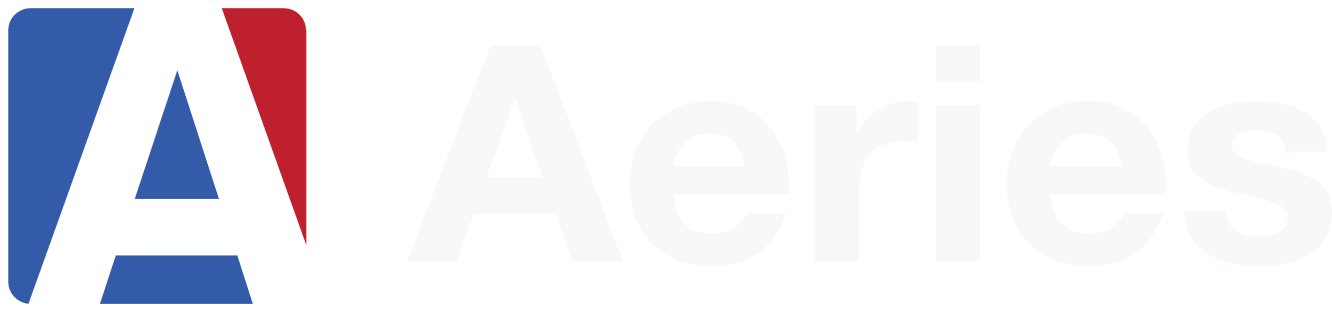 Thanks for joining us!
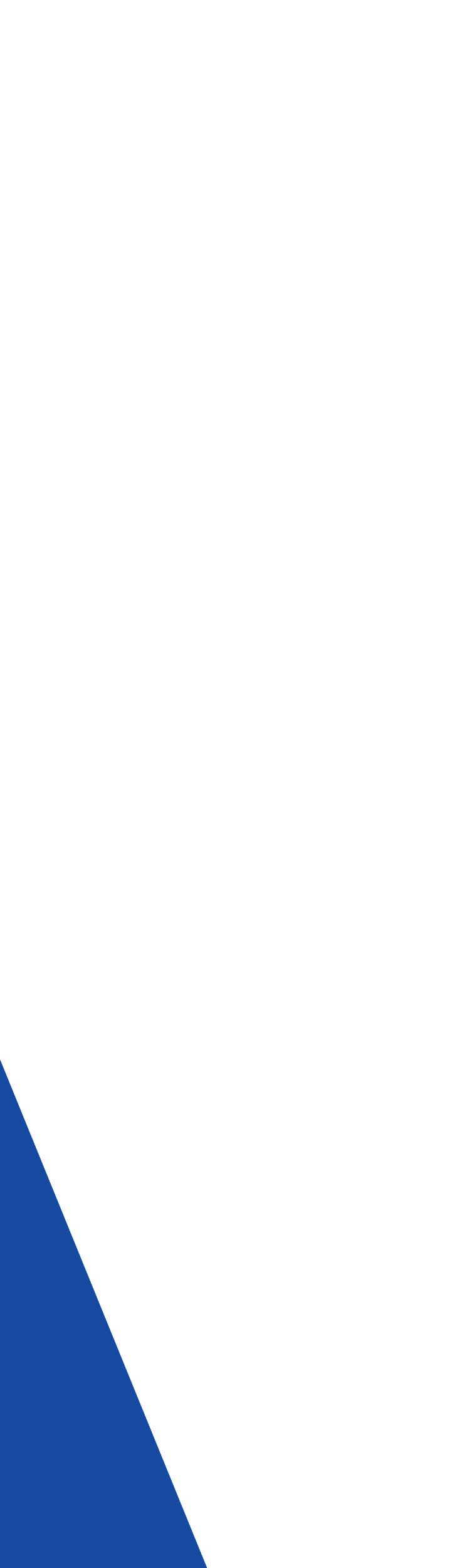 Where to Go
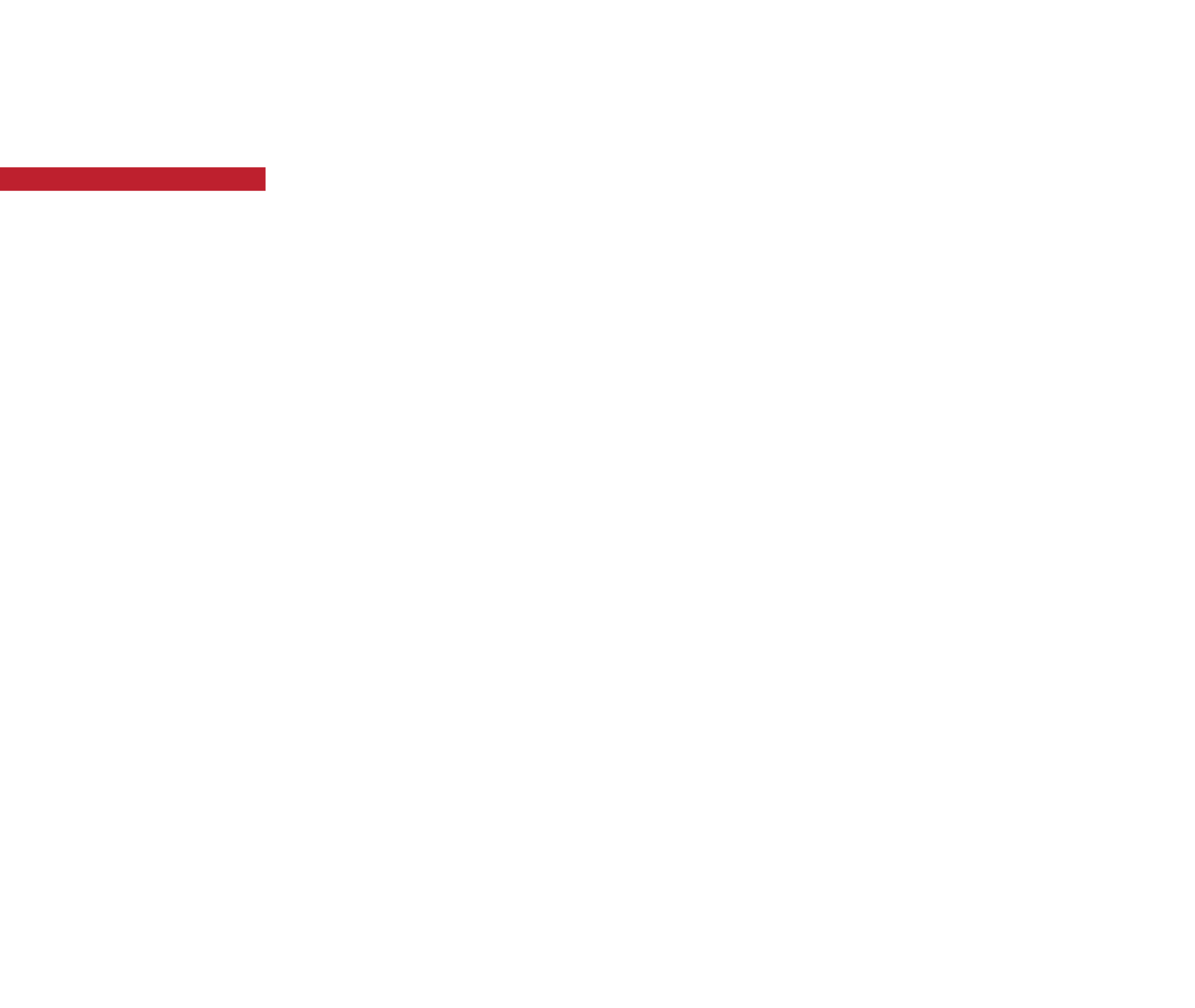 Aeries Demo Data

Aeries Academy
Transcript Documentation
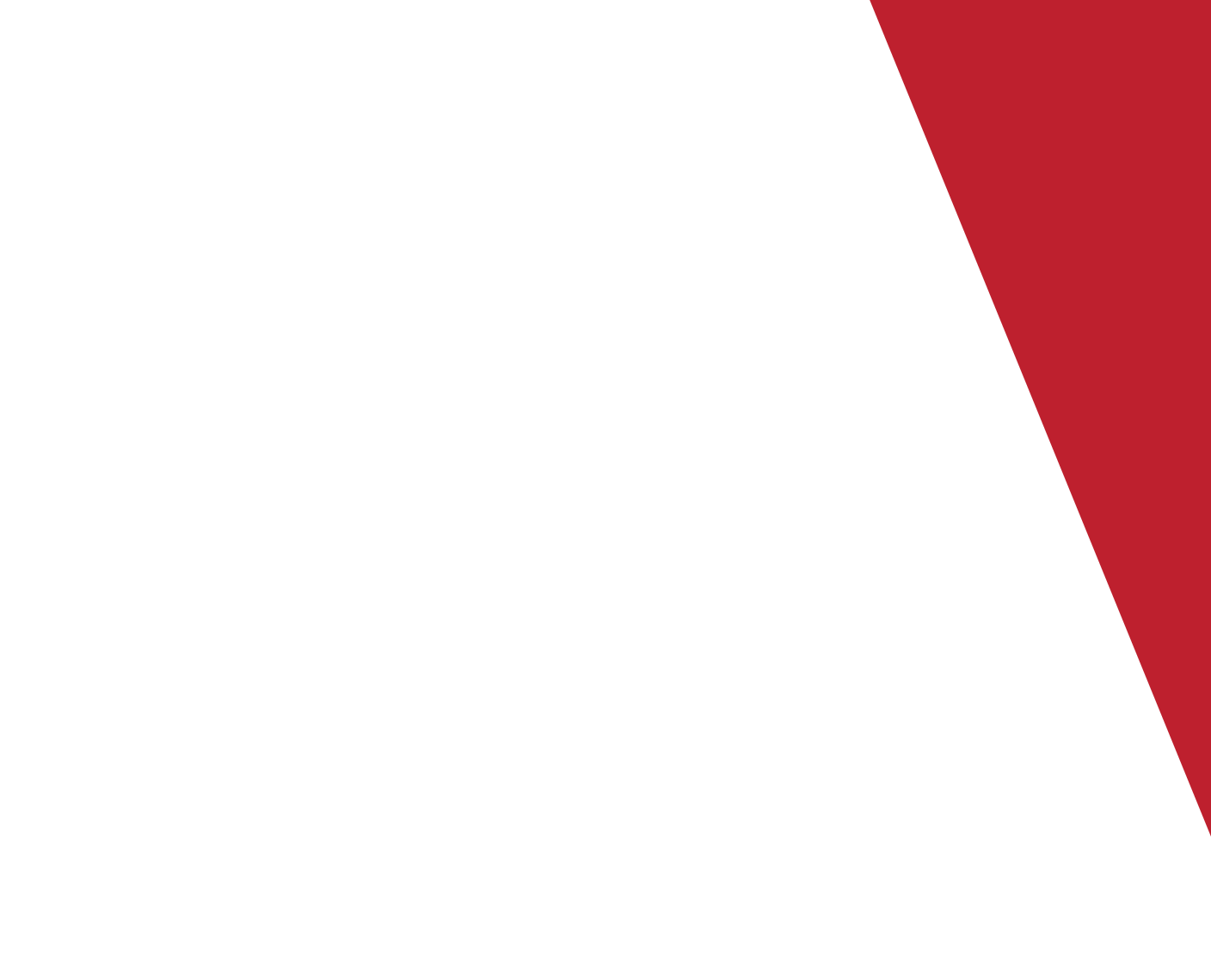 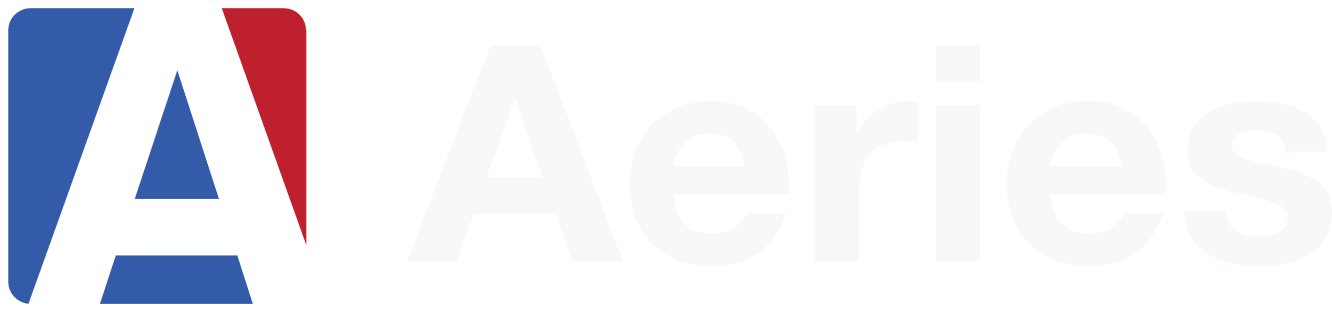 Please take a moment
to complete the survey
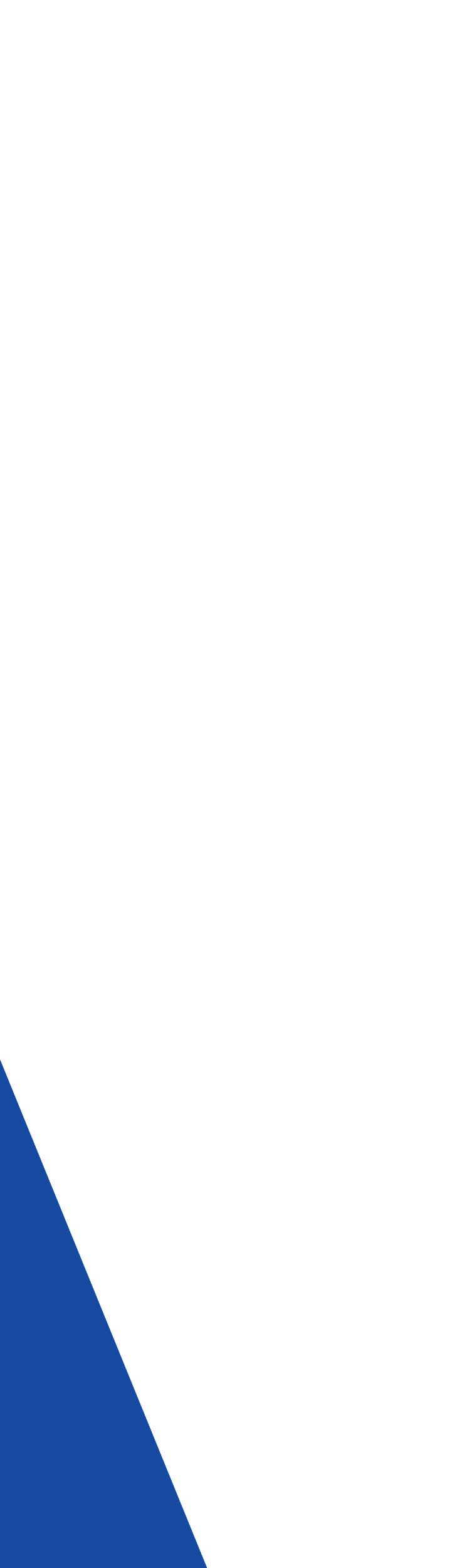 Good Morning Aeries Survey
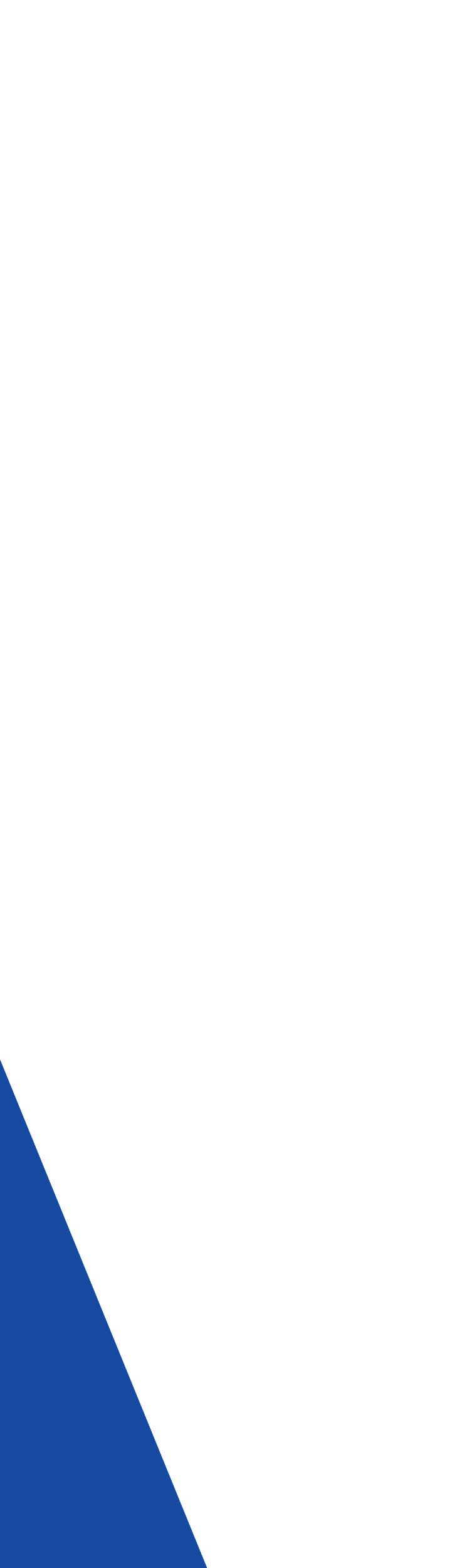 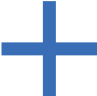 Watch for more workshops and webinars!
Graduation/College Readiness Dashboard- Thursday, April 27
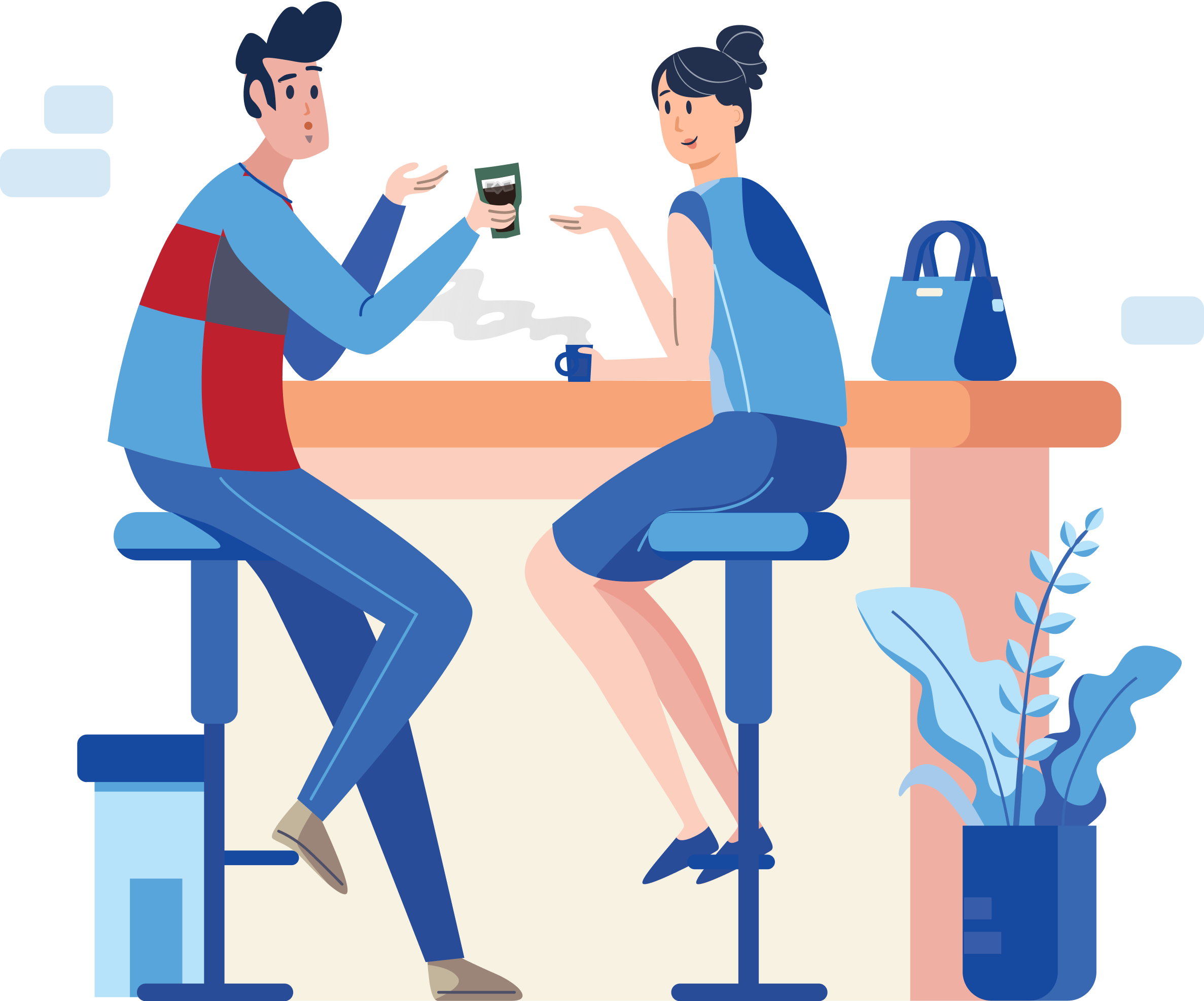 Aeries Upcoming Workshops and Webinars
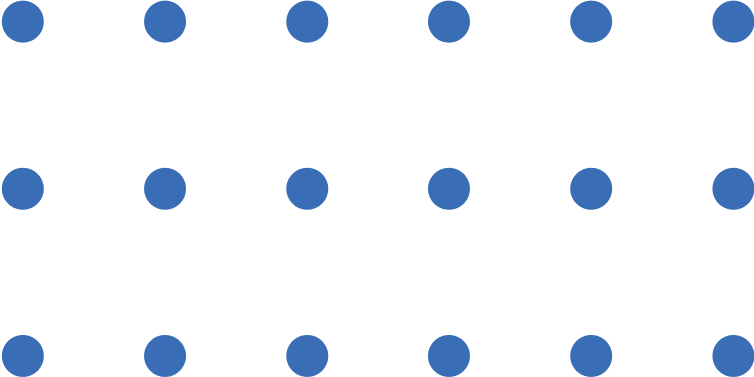 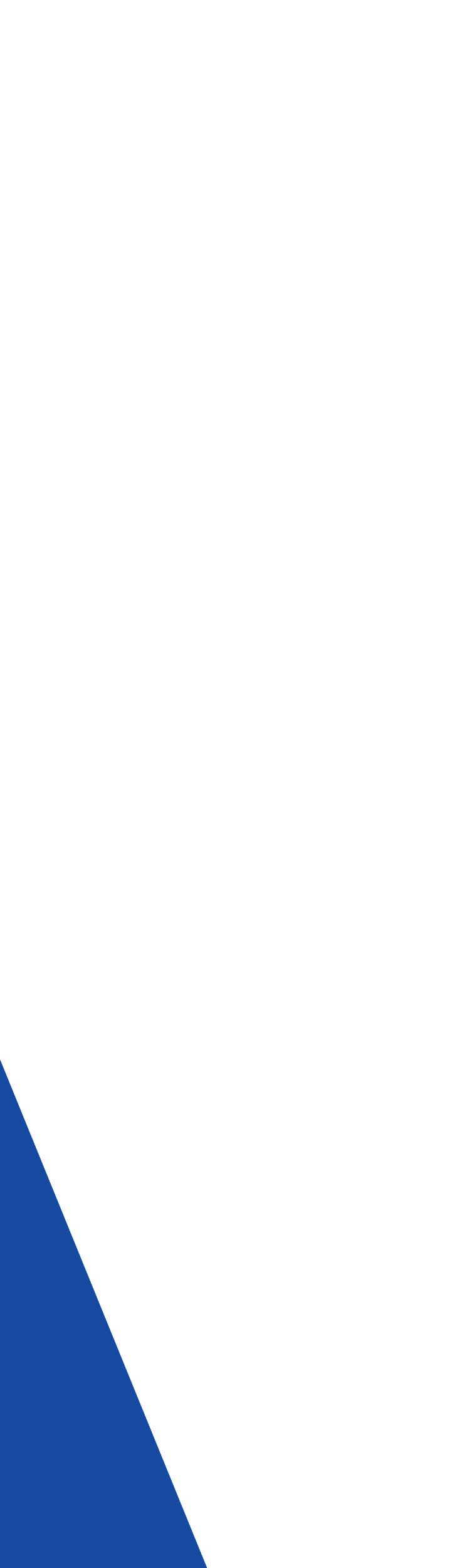 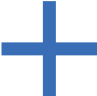 Watch for more workshops and webinars!
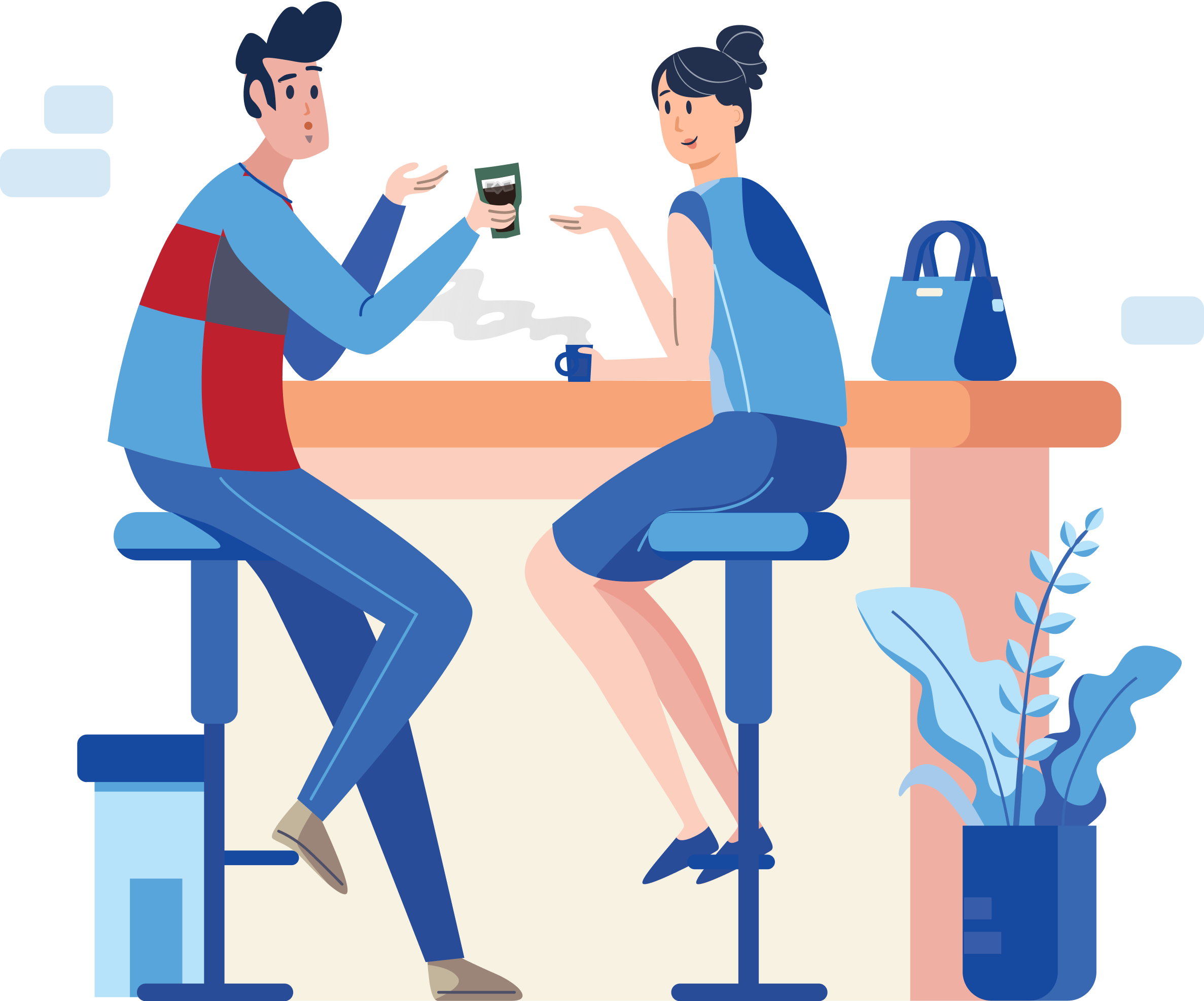 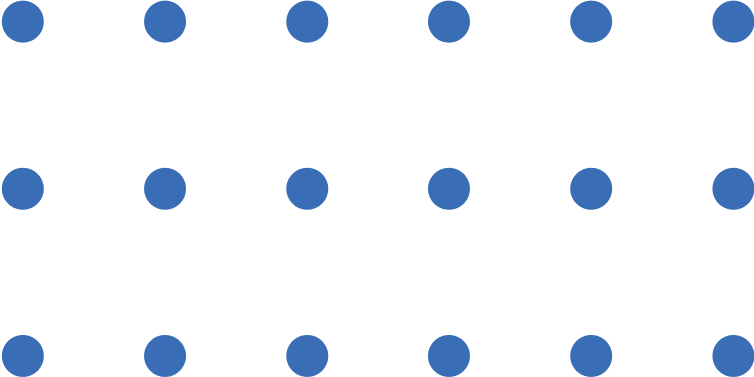